Weg – Geschwindigkeit – BeschleunigungBeispiel
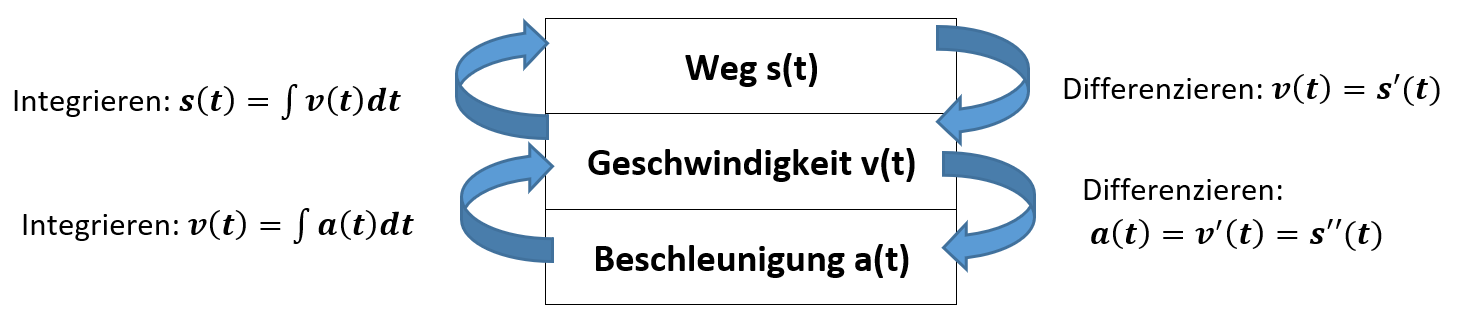 Wie lang dauert es, bis der Körper 1000 Meter zurückgelegt hat?





Bestimme die Geschwindigkeitsänderung zwischen der 2. & 5. Sekunde.





Wann bewegt sich der Körper mit einer Geschwindigkeit von 100 m/s?